武汉岩土所夏令营
2022
个人情况汇报
汇报人：XXX
说明
此模板仅供参考，包含但不限于模板中的内容。
       可在此基础上稍做美化，杜绝各种华而不实的特效。
在这里输入您的文字内容，或者将您的文字内容复制在这里在这里输入您的文字内容，或者将您的文字内容复制在这里
在这里输入您文字内容，或者将您的文字内容复制在这里在这里输入您的文字内容，或者将您的文字内容复制在这里
个人情况简介
本人照片
姓名、性别、出生年月、籍贯
本科学科、所学专业、毕业年月
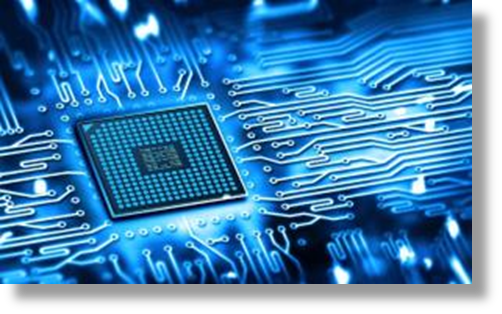 在这里输入您的文字内容，或者将您的文字内容复制在这里在这里输入您的文字内容，或者将您的文字内容复制在这里
在这里输入您文字内容，或者将您的文字内容复制在这里在这里输入您的文字内容，或者将您的文字内容复制在这里
大学本科成绩（主要专业科目）
成绩单
高等数学、三大力学等
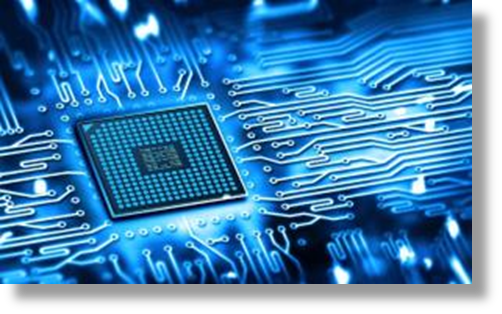 在这里输入您的文字内容，或者将您的文字内容复制在这里在这里输入您的文字内容，或者将您的文字内容复制在这里
在这里输入您文字内容，或者将您的文字内容复制在这里在这里输入您的文字内容，或者将您的文字内容复制在这里
参与的科研和实践工作情况
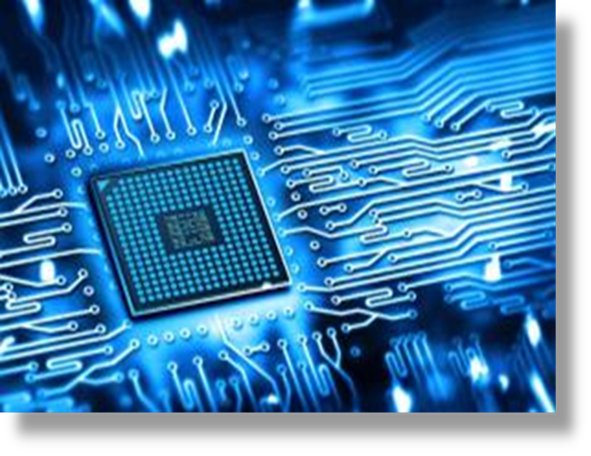 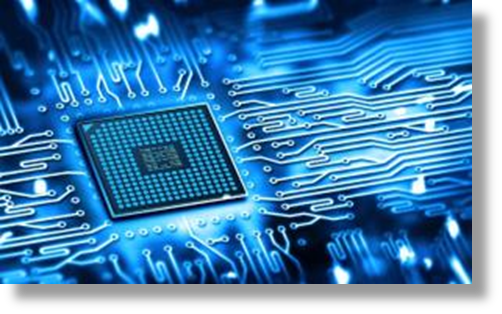 科研项目
社会实践
现场考察
等
在这里输入您的文字内容，或者将您的文字内容复制在这里在这里输入您的文字内容，或者将您的文字内容复制在这里
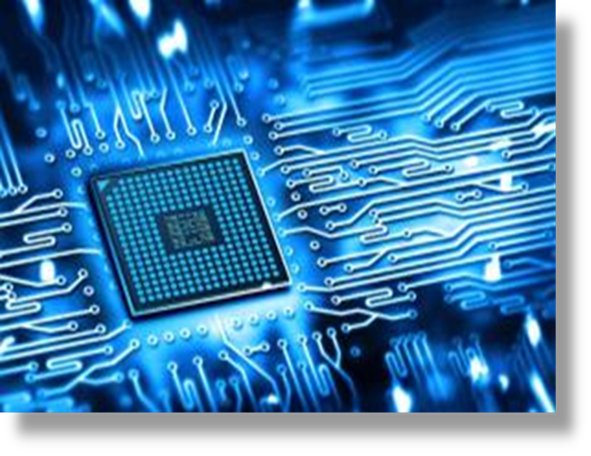 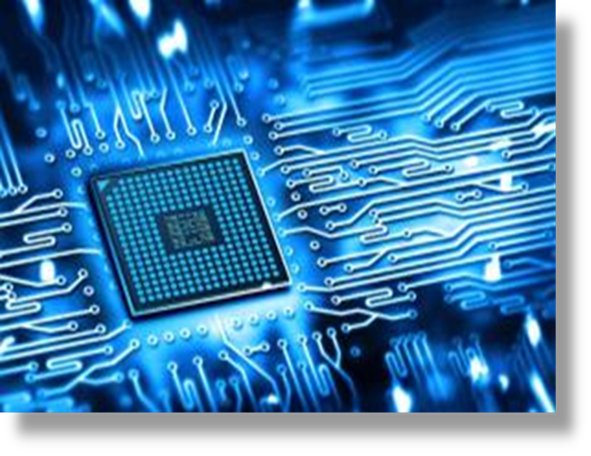 在这里输入您文字内容，或者将您的文字内容复制在这里在这里输入您的文字内容，或者将您的文字内容复制在这里
特长或兴趣
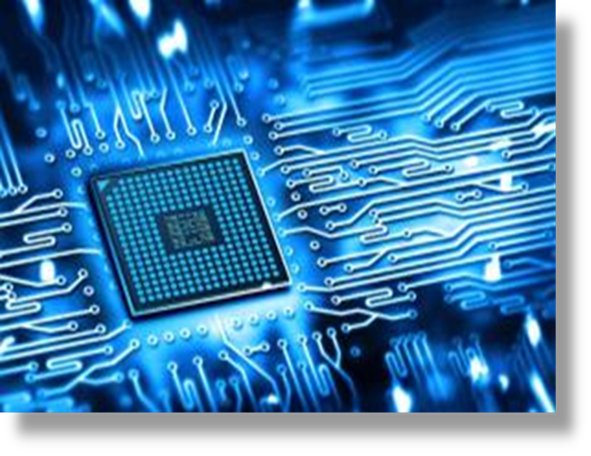 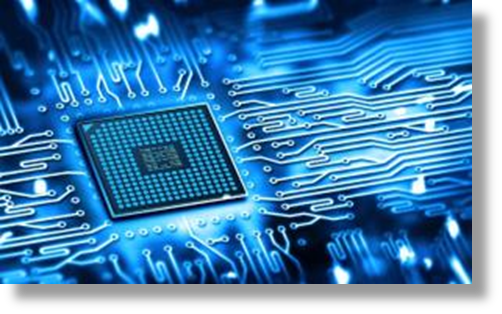 体育、音乐等特长
学科方向兴趣
在这里输入您的文字内容，或者将您的文字内容复制在这里在这里输入您的文字内容，或者将您的文字内容复制在这里
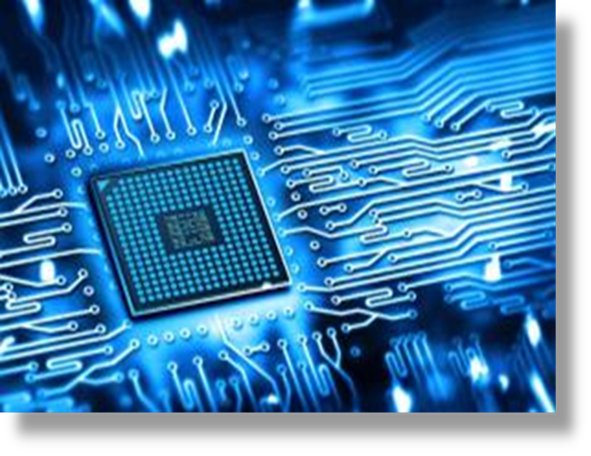 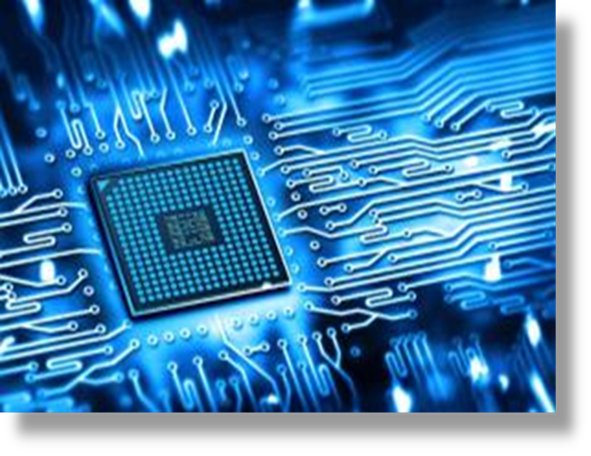 在这里输入您文字内容，或者将您的文字内容复制在这里在这里输入您的文字内容，或者将您的文字内容复制在这里
获奖及社会活动情况
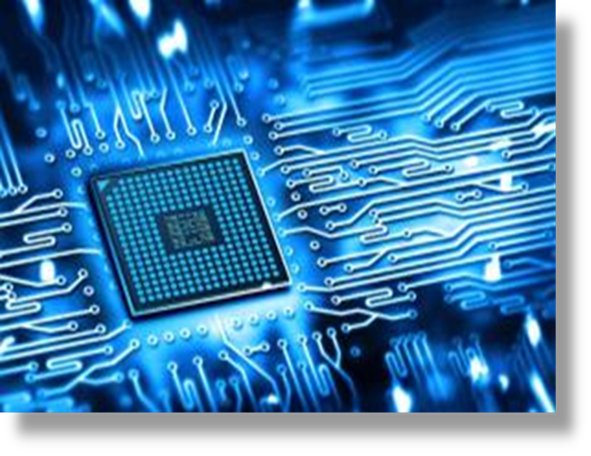 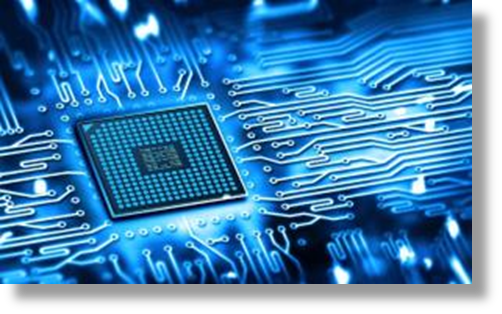 获奖及社会活动情况
担任过校/学院/系的班干部等经历
在这里输入您的文字内容，或者将您的文字内容复制在这里在这里输入您的文字内容，或者将您的文字内容复制在这里
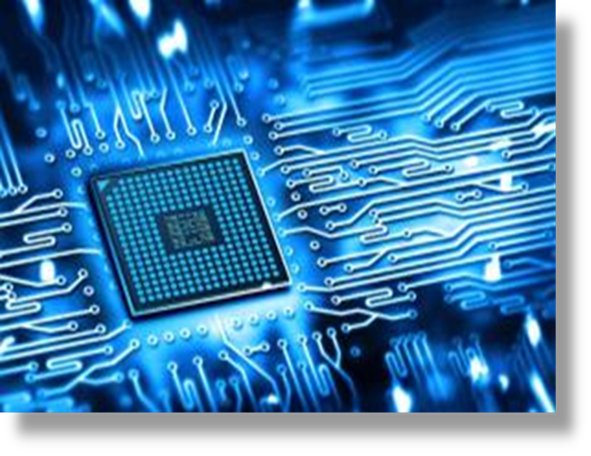 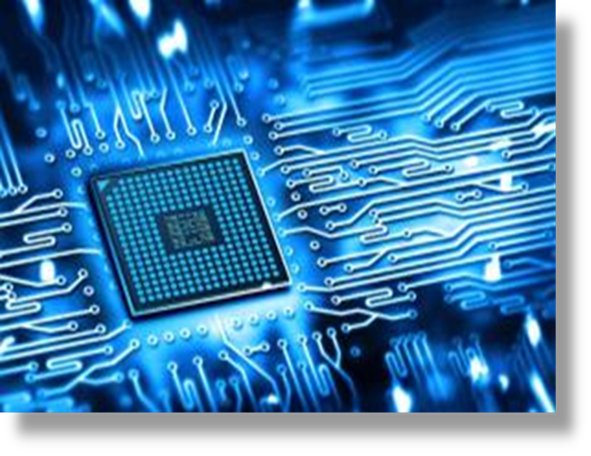 在这里输入您文字内容，或者将您的文字内容复制在这里在这里输入您的文字内容，或者将您的文字内容复制在这里